Бібліографічний апарат наукових досліджень
д.е.н., Й.М. Дорош
Зміст
1. Національні стандарти, що відповідають за оформлення бібліографічної інформації в науковій роботі.
2. Загальні положення та правила, за якими оформлюють бібліографічні посилання
3. Міжнародні правила цитування та посилання в наукових роботах
4. Приклади оформлення бібліографічних посилань
Інформаційні джерела
Балах В.О. Магістерські роботи: Метод. Реком. – Чернівці: ЧНУ , 2003 – 42 
Білуха М.Т. Основи наукових досліджень. – К. : Вищашк., 1997, - 271с.
Білуха М.Т. Методологія наукових дослджень: Підручник. – К.: АБУ , 2002. – 480с.
Звіт про науково-дослідну роботу «Розробити методи еколого-ландшафтного землевпорядкування сільськогосподарських підприємтсв». – К. : НАУ , 2003, - 120с.
Капица П.Л. Эксперемент , теория , практика. – М.: Наука, 1997, - 420 с.
Лудченко А.А. , Лудченко Я.А. , Примак Т.А. Основы научных исследований : Учеб. Пособ. /Под.ред. А.А. Лудченко. -2-е изд., стер. – К.: Знання, 2201 – 113 с
Методичні підходи до оцінки вартості і використання об’єктів права і інтелектуальної власності в наукових установах УААН. – К.: ІАЕ УААН, 2003 – 30с.
Кожна наукова робота — монографія, наукова стаття, дисертація або студентський реферат, курсова, дипломна, кваліфікаційна робота — в обов’язковому порядку мають супроводжуватися 
бібліографічними 
списками викорис
таних джерел і 
літератури.
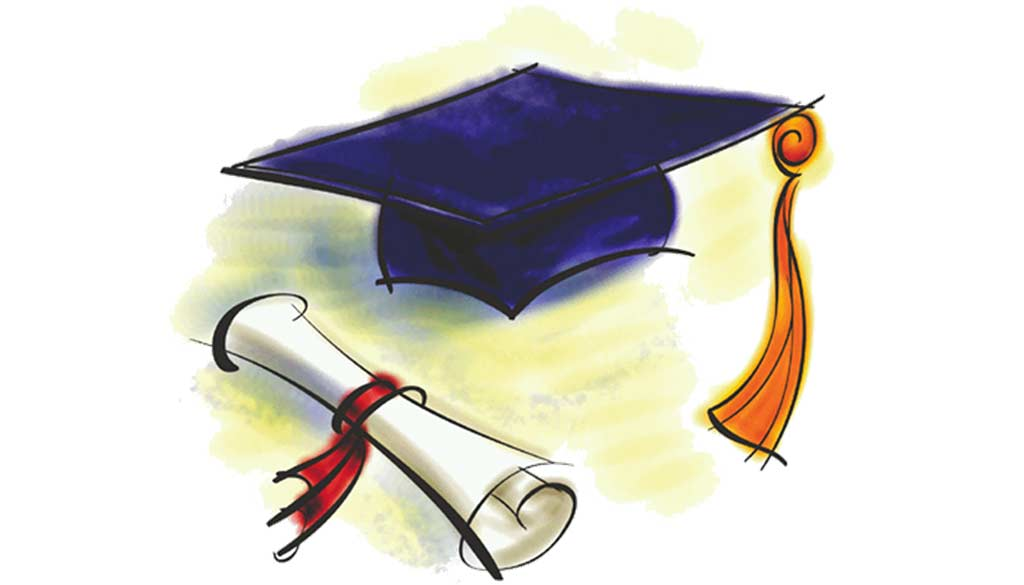 Бібліографічні списки, акумулюючи, як правило, найбільш цінну бібліографічну інформацію з теми дослідження, набувають тим самим суттєвого значення для функціонування й подальшого розвитку наукових комунікацій. Інформація, що міститься у бібліографічних списках, усе активніше використовується в інформаційно- пошукових системах.
Культура оформлення наукових робіт  передбачає й культурну ор­ганізацію їхнього бібліографічного апарату, яка досягається не лише шляхом ретельного відбору різних документів до списку літератури, а й правильним щодо міжнародних правил складанням цих списків.
Існують такі види бібліографічних списків :
прикнижкові бібліографічні списки, що вміщуються у виданні після основного тексту (якщо є додатки — після них) перед допоміжними покажчиками;
списки літератури до окремих розділів подаються, як правило, після основного тексту під рубриками «До розділу…», «До глави…»;
пристатейні бібліографічні списки , що розміщуються після тексту статті або, якщо стаття супроводжується рефератом (резюме), то після нього.
Бібліографія (від гр. ЬіЬІіоn — книжка, grapho— пишу) — це галузь знання про методи і способи складання покажчиків, списків, оглядів друкованих творів.
Завдання бібліографії по­лягає у реєстрації друкованих творів з певної галузі знань, окремої проблеми, теми. Подається вона у наукових дослід­женнях у вигляді переліку книг, журналів і статей із посилан­ням на місце і рік опублікування, видавництво та ін.
Залежно від цільового призначення бібліографічні літера­турні джерела економічної інформації поділяють на такі види:
праці відомих представників економічної та землевпорядної думки;
статистичні матеріали, у тому числі державного земельного кадастру;
науково-дослідна література;
навчальна література;
науково-популярна література;
практичні посібники;
довідкова література.
Науково-дослідна література видається у вигляді монографій, що узагальнюють наукові праці, збірників статей з різних проблем економічних наук, розробки питань розвитку країни. Вони включають в себе нову наукову інформацію, потрібну для досліджень економіки землекористування та землевпорядкування.
Навчальна література — стосується питань економічних дисциплін, призначених для підготовки спеціалістів у галузі землевпорядкування та землекористування, економіки, економічної освіти працівників підприємств, корпорацій та ін.
За видами навчальну літературу поділяють на:
навчальні посібники
програмно-методичні матеріали
підручники
За змістом навчальна література з економічних питань охоплює всю систему економічних наук
Крім свого безпосереднього призначення, навчальна література з економічних питань, широко використовується в технічних бібліотеках за довідковим призначенням у наукових дослідженнях.
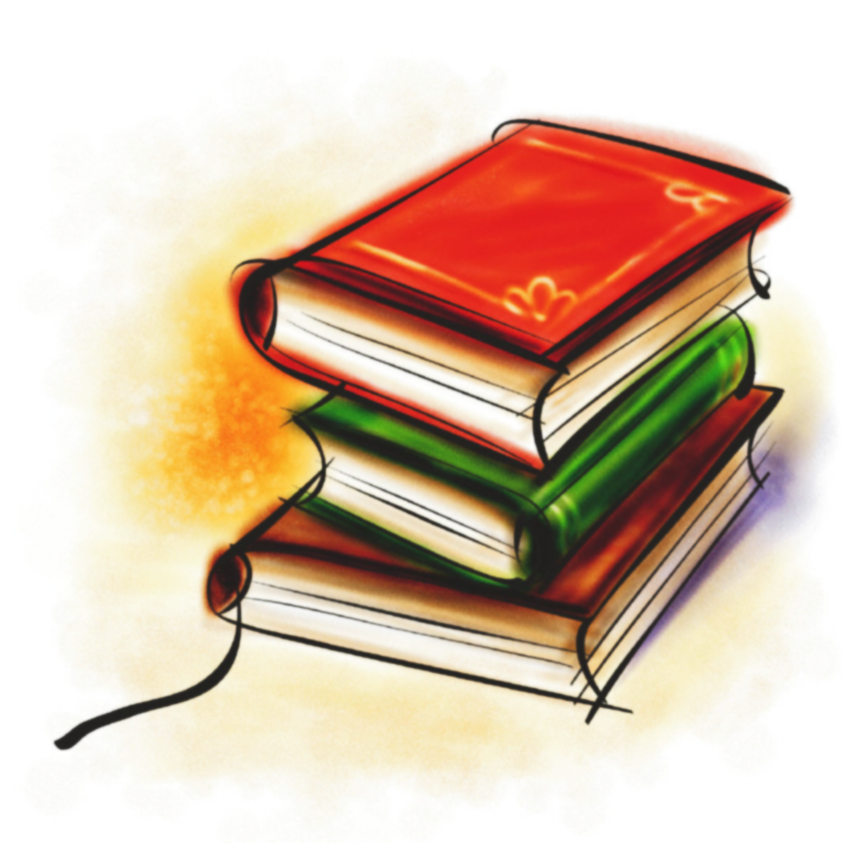 Перша група :
енциклопедії, словники, довідники з галузей економіки землекористування, землевпорядкування, хроніки економічних подій та інші видання.
Друга група :
довідники і різні нормативні матеріали, необхідні землевпорядникам, економістам-виробничникам підприємств промисловості, будівництва, сільського господарства та АПК, бухгалтерським та іншим фінансовим працівникам, статистикам.
Довідкова література, призначена для різних фактографічних довідок, складається із двох великих груп:
Література в покажчиках групується за :
розділами
рубриками
підрозділами
Крім того вони групуються на :
авторські
предметні
хронологічні
географічні
Бібліографічні покажчики поділяють на:
ретроспективні, що являють собою в систематизованому вигляді друковані твори за минулі роки
поточні — періодичні видання нової економічної літератури
перспективні
проспективні
покажчики, що включають друковані твори, які плануються до випуску (тематичні плани видавництв)
Залежно від форми і повноти змісту посібників в економічній бібліографії склалися такі типи бібліографічних покажчиків:
Загальноекономічні — універсальні посібники, що включають літературу всього кола галузей і проблем економічної та сільськогосподарської науки. У цих покажчиках література групується за тематичним, галузевим і географічними ознаками.
Галузеві — посібники, що представляють бібліографію з питань будь-якої галузі економічної або сільськогосподарської науки. До них відносять покажчики з галузевої економіки та ін.
Персоналії — групують літературу за авторською приналежністю — вченими-економістами, великими спеціалістами національної економіки та ін.
Основними видами характеристики друкованих творів є :
Бібліографічний запис — це опис друкованого твору, що включає відомості про його автора, назву роботи, місце видання, видавництво, рік видання, кількість сторінок, а для журнальних статей — назву журналу, рік видання, номер сторінки.
Реферат — короткий виклад змісту опублікованої чи депонованої наукових праць.
Отже, структура і організація економічної бібліографії є си­стематизацією знань попередніх дослідників, на практиці все це сприяє розвитку науки за еволюційним напрямом.
Інформаційно-пошукові мови бібліографічних фондів
універ­сальна десяткова класифікація (УДК)
бібліотечно-бібліогра­фічна класифікація (ББК)
Основою інформаційно-пошукового апарату бібліотек є ка­талоги
алфавітний
систематичний
Електронний пошук наукової інформації.
Імпакт-фактор - чисельний показник важливості наукового журналу
Позитивні властивості імпакт-фактора:
широке охоплення наукової літератури - індексуються більше 8400 журналів з 60 країн
журнали з високим ІФ зазвичай мають більш жорстку систему рецензування, ніж журнали з низьким ІФ
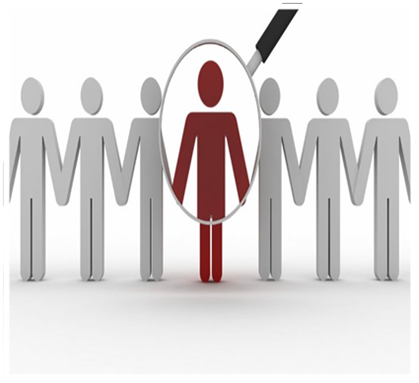 простота в розумінні і використанні
результати публічні і легкодоступні
Найбільш очевидні недоліки імпакт-фактора наступні:
проміжок часу, коли враховуються цитування, занадто короткий
число цитувань, насправді, не відображає якість дослідження, втім, як і число публікацій
природа результатів в різних областях дослідження призводить до різної частоти публікації результатів, які впливають на імпакт-фактори.
розрахунок імпакт-фактора непрозорий і монополізований
На включення журналу до переліку впливають як його якість, так і відповідність світовим стандартам:
термін проходження від подання статті до її публікації
регулярність виходу
наявність бібліографії
Цитованість також залежить від наявності та доступності повнотекстових електронних версій журналів.
Висновки :
Бібліографічний список використаної літератури (джерел) є важливою складовою будь-якої науково-дослідної праці, культура якої передбачає і культуру її бібліографічного апарату. Він представляє самостійну цінність для інших дослідників і є передумовою для подальших наукових досліджень.Важливою частиною довідкового апарату документа є бібліографічні посилання. Вони містять бібліографічні відомості про цитовані джерела, що розглядають або згадують в тексті документа, достатні для його ідентифікування, пошуку та загальної характеристиПосилання на джерела потрібні для подальшого ознайомлення з темою; перевірки неоднозначних тез; мінімізації суперечок між авторами; уникнення звинувачень у плагіаті та крадіжках інтелектуальної власності.ки.рату, зокрема прикнижкового/пристатейного списку.
ДЯКУЮ ЗА УВАГУ